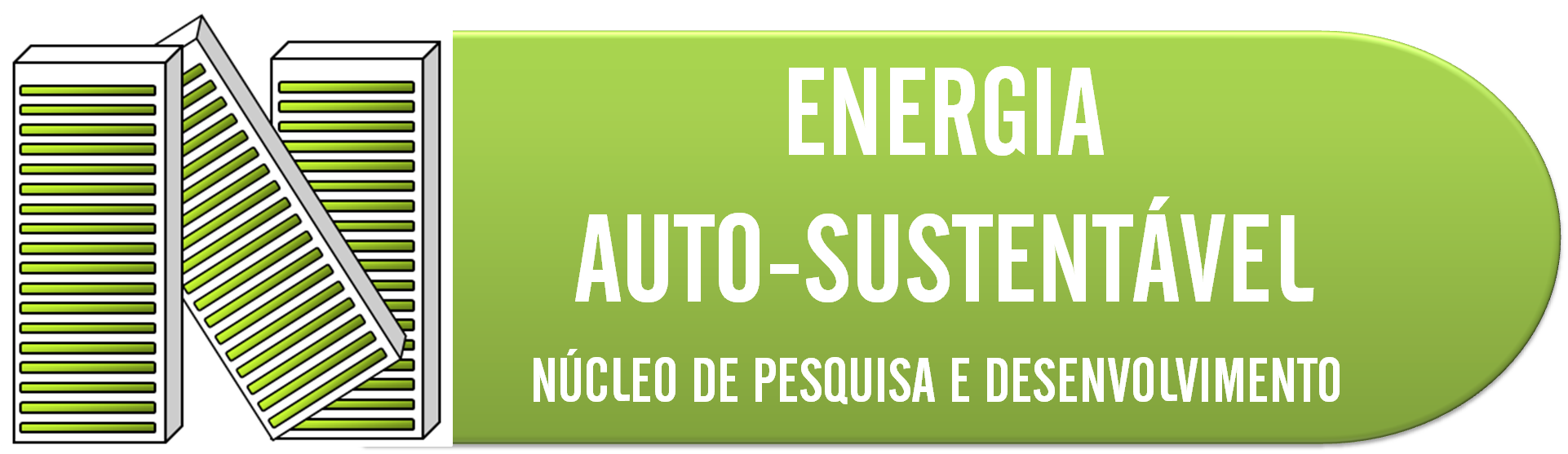 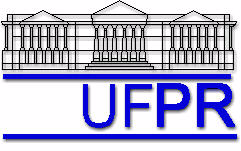 Aula Nr 14
Interpolação por splines

Prof. José V. C. Vargas
Grupo de Energia e Ciências Térmicas da UFPR
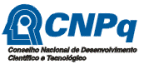 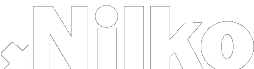 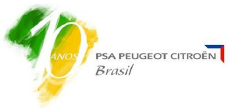 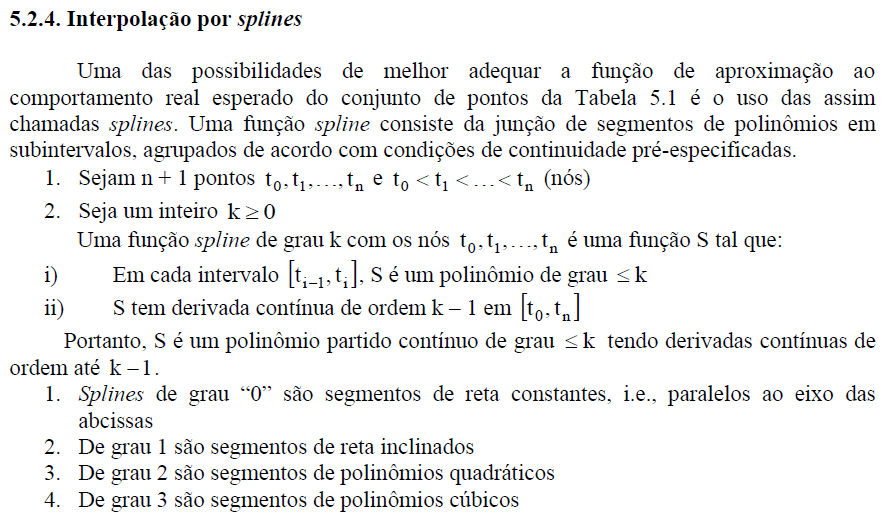 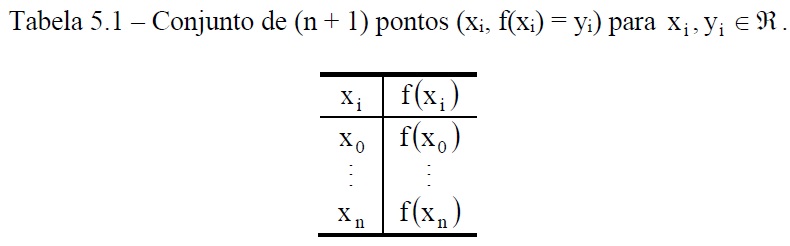 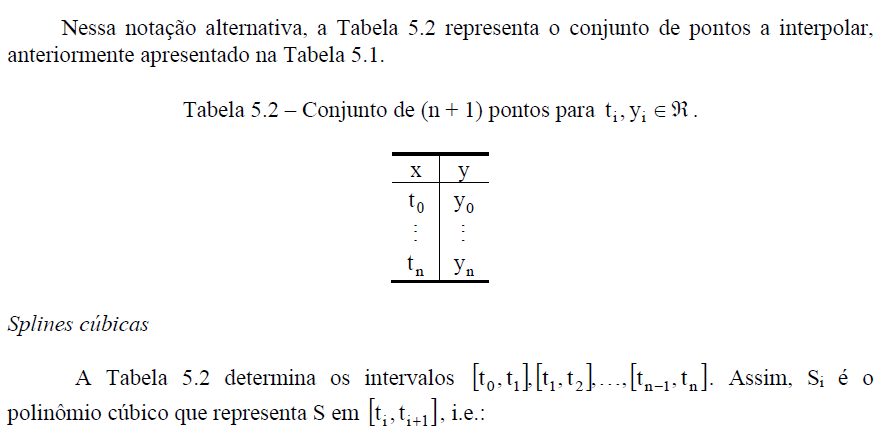 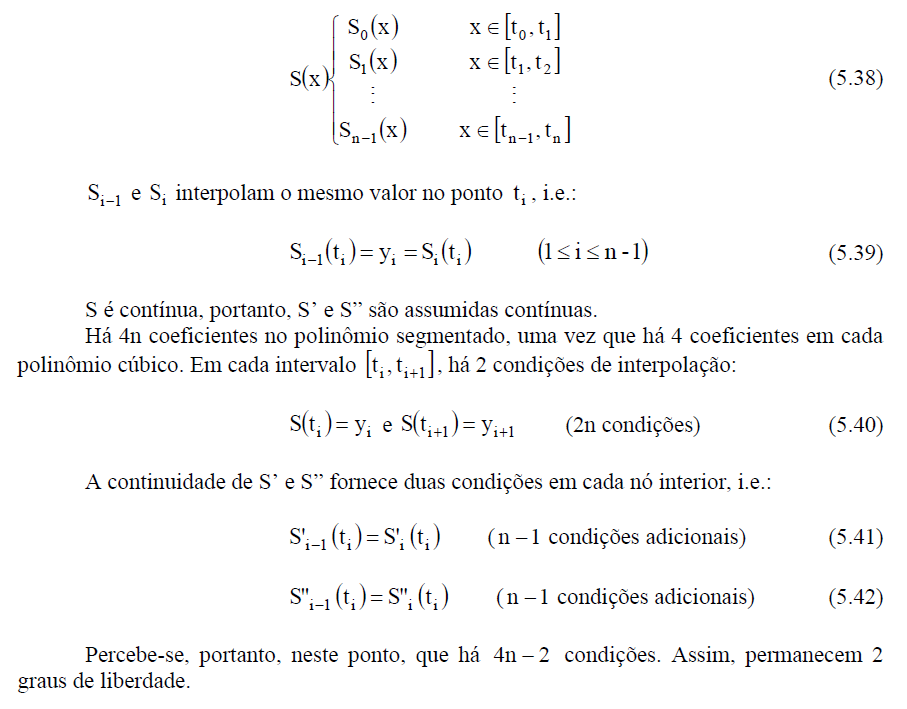 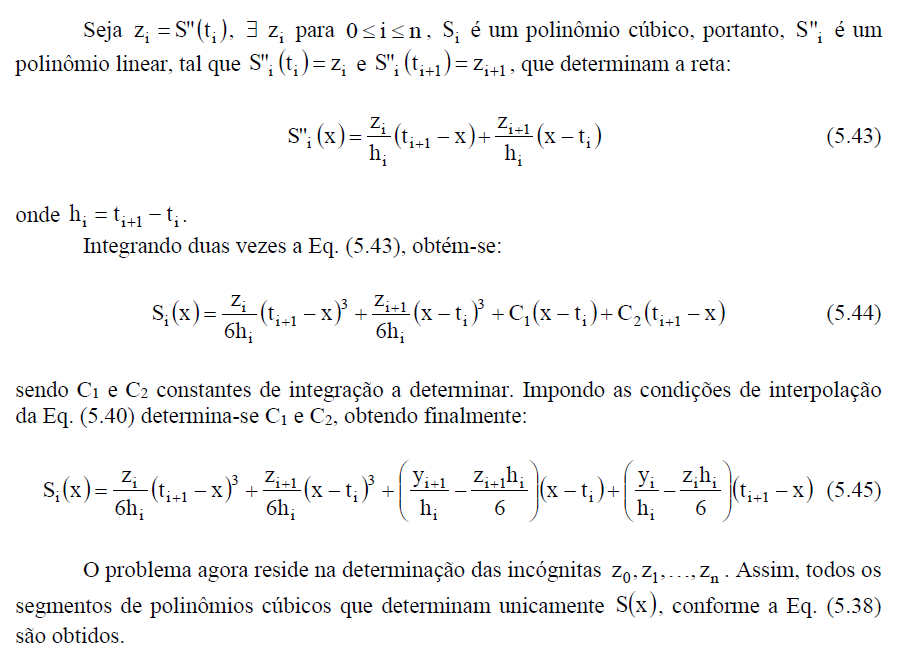 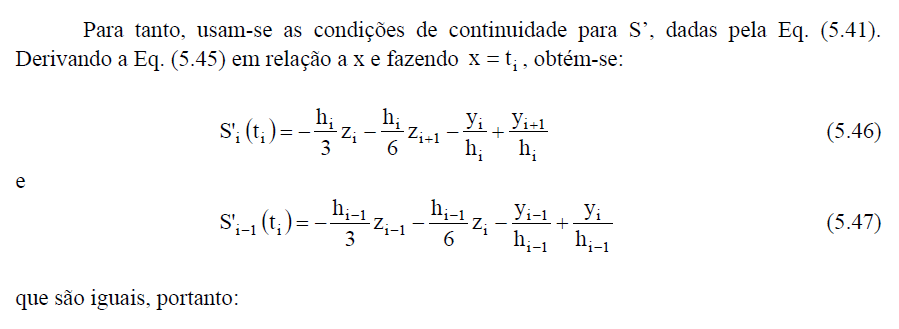 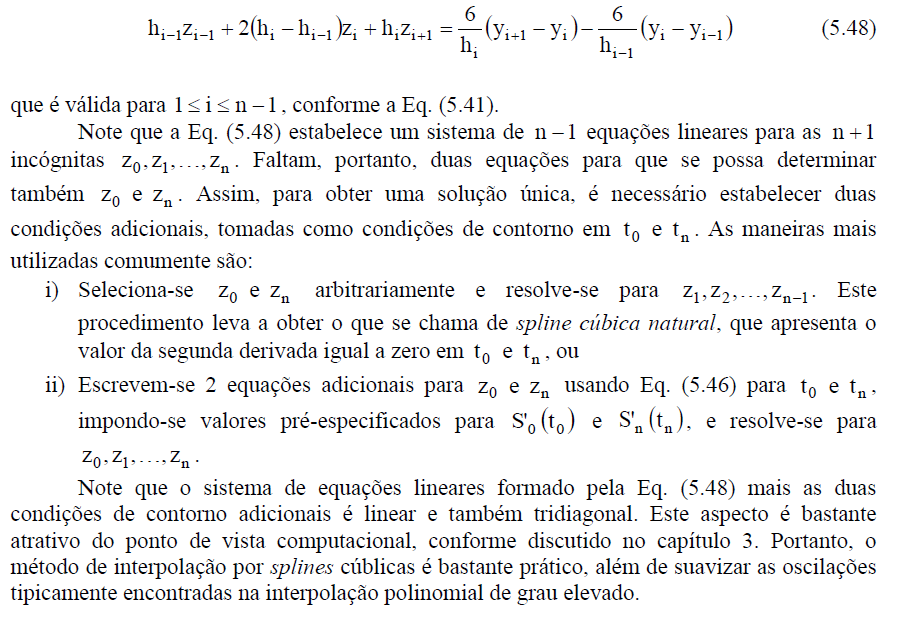 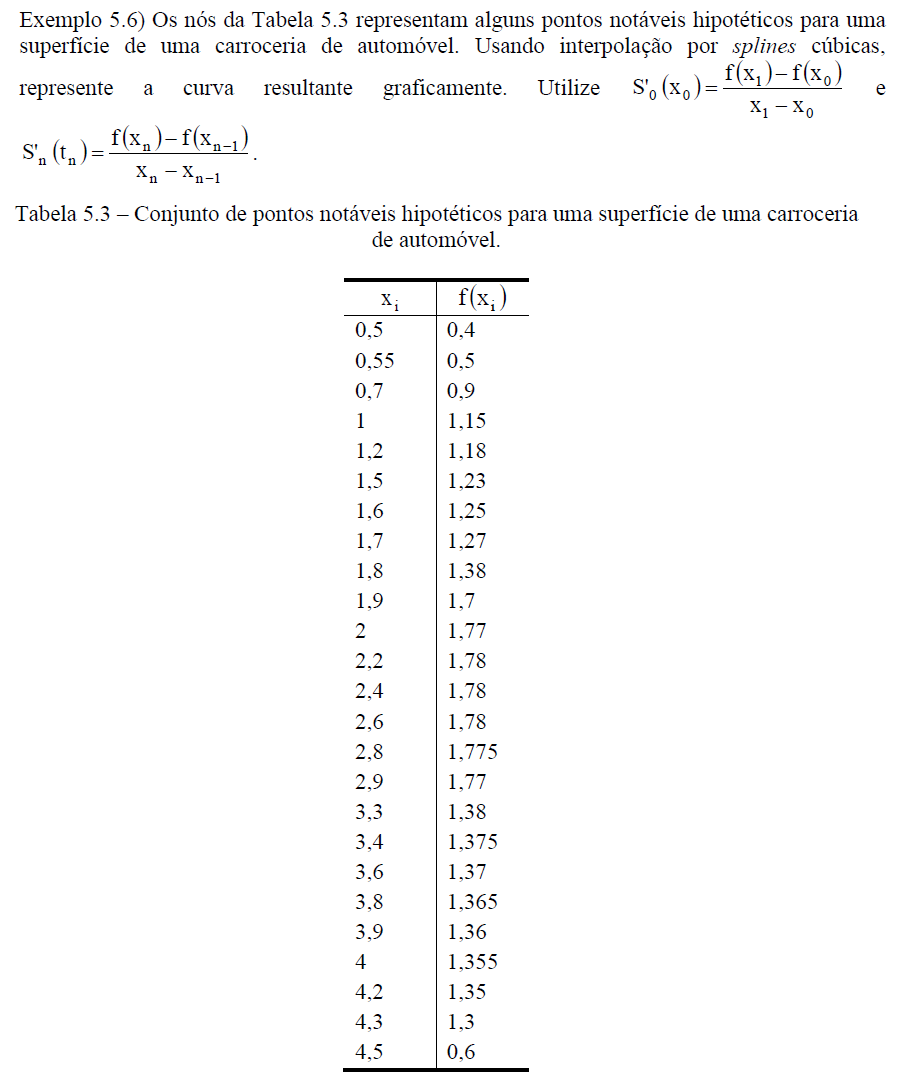 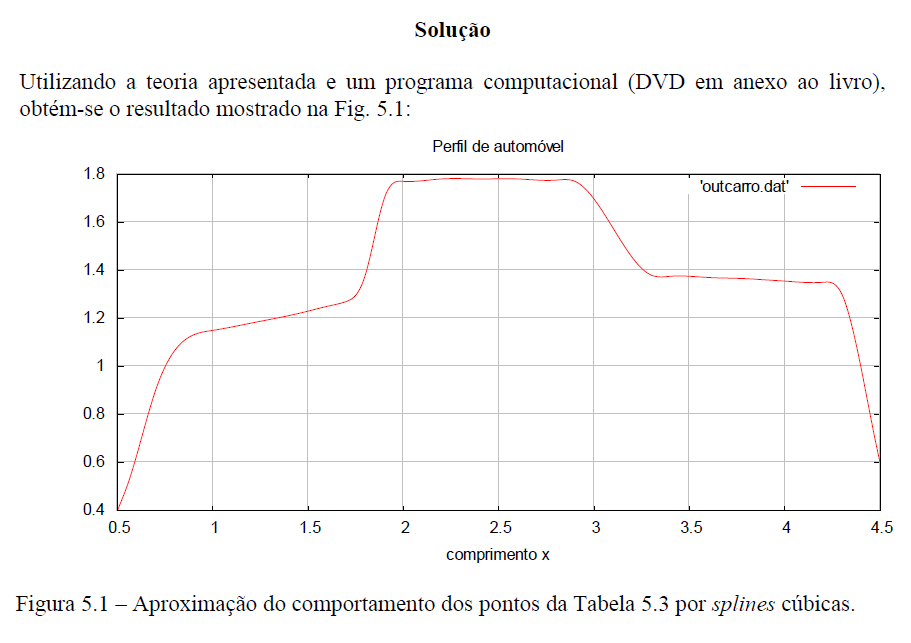